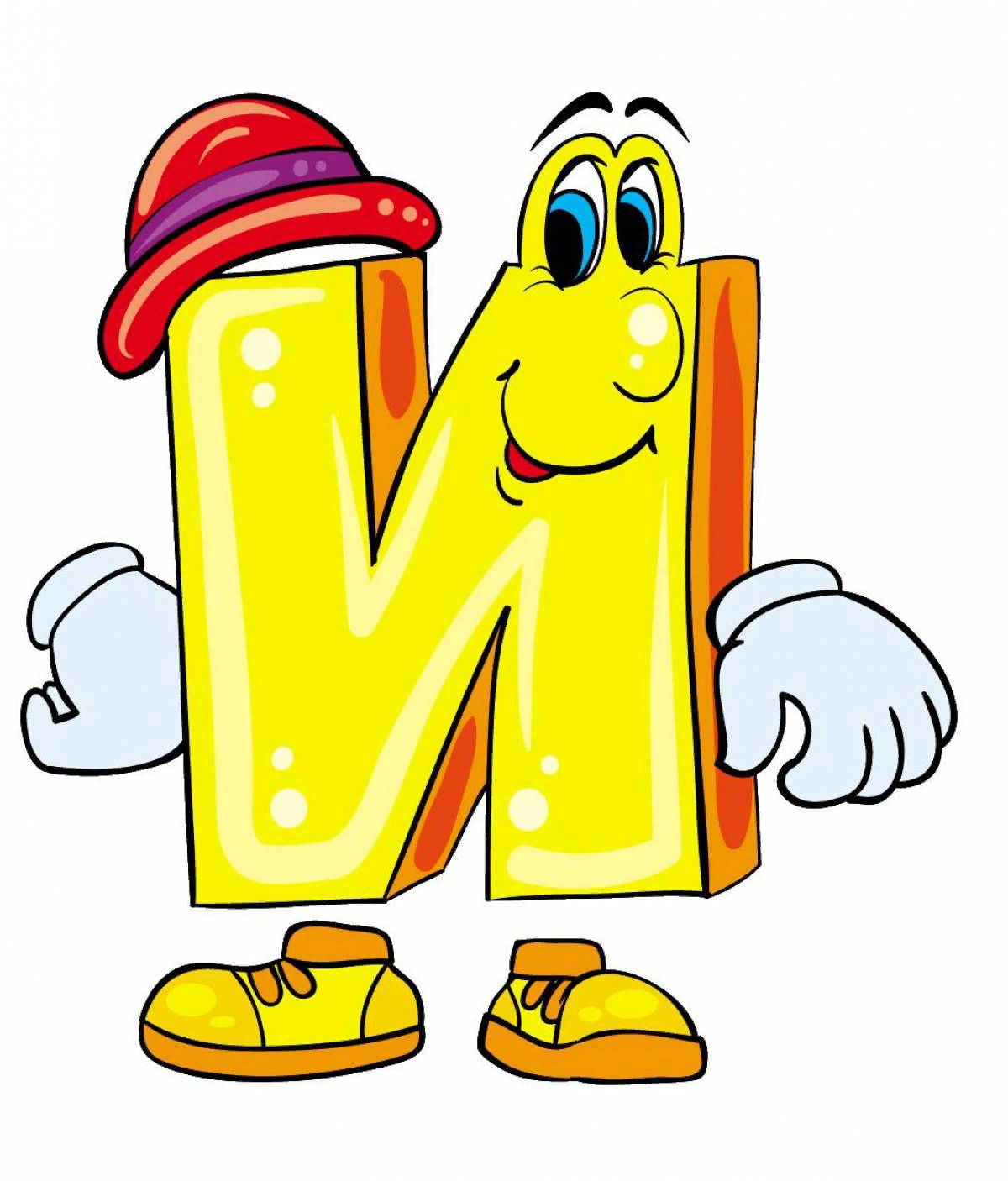 Тема:
Имя прилагательное и его роль в речи.
Цель:
Вспомнить, что такое имя прилагательное и узнать о его роли в речи.
Ссылка для работы в паре
https://learningapps.org/watch?v=phre3vm2t24
Эталон
Эталон
Хорошо в зимнем лесу. Деревья стоят в серебристом инее. Все засыпано пушистым снегом. Особенно хороши ели в роскошном, снежном уборе.
Тема:
Имя прилагательное и его роль в речи.
Цель:
Вспомнить, что такое имя прилагательное и узнать о его роли в речи.
Продолжи фразы
Сегодня на уроке я узнал….
Я похвалил бы себя…..
Мне было интересно…..